New In ES2016
JavaScript's First Yearly Release
Brian Terlson@bterlson
brian.terlson@microsoft.com
Agenda
History
Async Functions
Observableas
SIMD
Decorators
Value Types
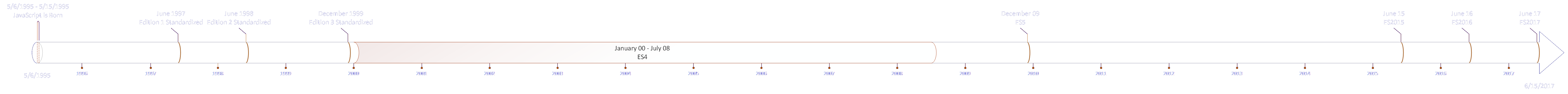 [Speaker Notes: BE Created JS in 10 days
ES4 era:
Lots of big ideas, but ultimately it didn't work out
ES5:
Strict mode, getters and setters.

ES6:
Took 6 years
Classes, generators, tons of stuff

ES7]
ES2016 – Bring on the Train Model
Train leaves every year
Mature proposals get on the train
Multiple interoperable implementations required
test262 collateral required
Work on Github:https://github.com/tc39/ecma262
Image by speedemon08 CC BY NC SA 2.0
Quick JavaScript Fix
String#at
"🚀".length  2
"🚀"[0]  "�"
"🚀".at(0)  "🚀"
How do we…
Return a single value synchronously?
Functions!
Return many values synchronously?
Generator Functions!
Return a single value asynchronously?
Promise-returning function?
Async Functions!
Async Functionshttps://github.com/tc39/ecmascript-asyncawait
Built on Promises and Generators
Callable like any function but:
Returns a Promise
`await` inside its body
Similar to async/await in C# and Dart
Implementations:Babel, Traceur, Regenerator
async function fetch(url) {
   
  let data = await $.get(url);
   
     
   
  return JSON.parse(data);
}

fetch('/tc39.json')
.then(f => {
  console.log(f.members.length);
});
async function fetch(url) {
  return { ... }
}

fetch('/tc39.json')
.then(parseJSON)
.then(f => {
  console.log(f.members.length);
});
async function fetch(url) {
  try {
    let data = await $.get(url);
    return JSON.parse(data);
  } catch (e) {
    handleError(e);
  }
}

fetch('/tc39.json')
.then(f => {
  console.log(f.members.length);
});
class Image {
  async getData() { ... }
}

let obj = {
  async fetch() { ... }
}

async (a, b) => await a + await b;
How do we…
Return a single value synchronously?
Functions!
Return many values synchronously?
Generator Functions
Return a single value asynchronously?
Async Functions
Return many values asynchronously?
Observables!
Observableshttps://github.com/zenparsing/es-observable
// Observer
let observer = {
  next(value) {/* got value */},
  throw(error) {
    /* error getting values */ },
  return() {/* no more values */}
};
// Observable
let observable = {
  subscribe(observer) { ... }
}
Represents push-based (async) data sources
DOM events!
Lazy – no data emitted until a consumer wants it
Built on the ES6 Generator interface
Compositional: Chain map/filter/etc. operations
Amenable to new syntax
[Speaker Notes: Functions are pull. You call, you get a value.
Async functions and promises are push. You wait for the producer to give you a value at some point in the future.
What if you want to receive many values asynchronously?
Possible answers:
* Callbacks (AEL/REL), EventEmitter, PubSub (kinda)]
Observableshttps://github.com/zenparsing/es-observable
// Observer
let observer = {
  next(value) {/* got value */},
  throw(error) { },
  return() {/* no more values */}
};
// Observable
let d = new Observable(
  obs => { obs.next(1); obs.return();}
);
d.subscribe(observer);
Represents push-based (async) data sources
DOM events!
Lazy – no data emitted until a consumer wants it
Built on the ES6 Generator interface
Compositional: Chain map/filter/etc. operations
Amenable to new syntax
[Speaker Notes: Functions are pull. You call, you get a value.
Async functions and promises are push. You wait for the producer to give you a value at some point in the future.
What if you want to receive many values asynchronously?
Possible answers:
* Callbacks (AEL/REL), EventEmitter, PubSub (kinda)]
Observableshttps://github.com/zenparsing/es-observable
// Observer
let observer = function*() {
  while(1) log("Got " + (yield));
}

// Observable
let d = new Observable(obs =>
 { obs.next(1); obs.return(); });

d.subscribe(observer());
// => "Got 1"
Represents push-based (async) data sources
DOM events!
Lazy – no data emitted until a consumer wants it
Built on the ES6 Generator interface
Compositional: Chain map/filter/etc. operations
Amenable to new syntax
[Speaker Notes: Functions are pull. You call, you get a value.
Async functions and promises are push. You wait for the producer to give you a value at some point in the future.
What if you want to receive many values asynchronously?
Possible answers:
* Callbacks (AEL/REL), EventEmitter, PubSub (kinda)]
Observableshttps://github.com/zenparsing/es-observable
// Observer
let observer = prime(function*(){
  while(1) log("Got " + (yield));
})

// Observable
let d = new Observable(obs =>
 { obs.next(1); obs.return(); });

d.subscribe(observer());
// => "Got 1"
Represents push-based (async) data sources
DOM events!
Lazy – no data emitted until a consumer wants it
Built on the ES6 Generator interface
Compositional: Chain map/filter/etc. operations
Amenable to new syntax
[Speaker Notes: Functions are pull. You call, you get a value.
Async functions and promises are push. You wait for the producer to give you a value at some point in the future.
What if you want to receive many values asynchronously?
Possible answers:
* Callbacks (AEL/REL), EventEmitter, PubSub (kinda)]
Observableshttps://github.com/zenparsing/es-observable
let d = new Observable(obs =>{
  obs.next(1); obs.next(2);
  obs.return();
});

let d2 = d.map(n => n * 2);
d2.subscribe({
  next: log
});
// => 2
//    4
Represents push-based (async) data sources
DOM events!
Lazy – no data emitted until a consumer wants it
Built on the ES6 Generator interface
Compositional: Chain map/filter/etc. operations
Amenable to new syntax
[Speaker Notes: Functions are pull. You call, you get a value.
Async functions and promises are push. You wait for the producer to give you a value at some point in the future.
What if you want to receive many values asynchronously?
Possible answers:
* Callbacks (AEL/REL), EventEmitter, PubSub (kinda)]
Observableshttps://github.com/zenparsing/es-observable
let d = new Observable(obs =>{
  obs.next(1); obs.next(2);
  obs.return();
});

let d2 = d.map(n => n * 2);
d2.forEach(log);
// => 2
//    4
Represents push-based (async) data sources
DOM events!
Lazy – no data emitted until a consumer wants it
Built on the ES6 Generator interface
Compositional: Chain map/filter/etc. operations
Amenable to new syntax
[Speaker Notes: Functions are pull. You call, you get a value.
Async functions and promises are push. You wait for the producer to give you a value at some point in the future.
What if you want to receive many values asynchronously?
Possible answers:
* Callbacks (AEL/REL), EventEmitter, PubSub (kinda)]
Observableshttps://github.com/zenparsing/es-observable
let d = new Observable(obs =>{
  obs.next(1); obs.next(2);
  obs.return();
});

let d2 = d.map(n => n * 2);
for async (n of d2) {
  log(n);
}
// => 2
//    4
Represents push-based (async) data sources
DOM events!
Lazy – no data emitted until a consumer wants it
Built on the ES6 Generator interface
Compositional: Chain map/filter/etc. operations
Amenable to new syntax
[Speaker Notes: Functions are pull. You call, you get a value.
Async functions and promises are push. You wait for the producer to give you a value at some point in the future.
What if you want to receive many values asynchronously?
Possible answers:
* Callbacks (AEL/REL), EventEmitter, PubSub (kinda)]
Observableshttps://github.com/zenparsing/es-observable
Represents push-based (async) data sources
DOM events!
Lazy – no data emitted until a consumer wants it
Built on the ES6 Generator interface
Compositional: Chain map/filter/etc. operations
Amenable to new syntax
import {arrowKeys} from
  'EventFilters';
let elem = $('document'); 
let keys = elem.listen('keypress');
let arrows = keys.filter(arrowKeys);
arrowKeys.forEach(moveCharacter);
[Speaker Notes: Functions are pull. You call, you get a value.
Async functions and promises are push. You wait for the producer to give you a value at some point in the future.
What if you want to receive many values asynchronously?
Possible answers:
* Callbacks (AEL/REL), EventEmitter, PubSub (kinda)]
Quick JavaScript Fix
Exponentiation Operator:
Math.pow(10, 2)  10 ** 2
SIMD – Single instruction, multiple datahttps://github.com/johnmccutchan/ecmascript_simd
Hardware instructions for number crunching
Exploits data parallelism to perform multiple calculations simultaneously
Benefits applications in fields like games, 3D graphics, audio/video processing, multimedia applications etc.
SIMD – Single instruction, multiple datahttps://github.com/johnmccutchan/ecmascript_simd
Scalar Operation
SIMD Operation of vector length 4
Az
Ax
Ay
Az
Ax
Ay
Bz
By
Bx
By
Bz
Bx
Cz
Cy
Cx
Cy
Cz
Cx
Dz
Dy
Dx
Dx
Dy
Dz
let a = [0, 1, 2, 3];
let b = [4, 5, 6, 7];
let c = [a[0] + b[0],a[1] + b[1],a[2] + b[2],a[3] + b[3]]
let a = SIMD.int32x4(0, 1, 2, 3);
let b = SIMD.int32x4(4, 5, 6, 7);
let c = SIMD.int32x4.add(a, b);
SIMD – Single instruction, multiple datahttps://github.com/johnmccutchan/ecmascript_simd
// normal sum
function sum(list) {
  let sum = 0;
  let len = list.length;

  for (i = 0; i < len; i++){
    sum += list[i];
  }

  return sum;
}
// SIMD sum
function sum(i32list) {
  let sum = SIMD.int32x4.zero();
  let len = i32list.length;
  for (i = 0; i < len / 4; i++){
    sum = SIMD.int32x4.add(
      sum,
      SIMD.Int32x4.load(
        i32list,
        i * 4
      )
    );

  }
  return sum[0] + sum[1] +
         sum[2] + sum[3];
}
SIMD – Single instruction, multiple datahttps://github.com/johnmccutchan/ecmascript_simd
DEMO
Quick JavaScript Fix
String#rpad & String#lpad
"a".lpad(4)  "   a";
Decoratorshttps://github.com/wycats/javascript-decorators
@Modelclass Article {  @belongsTo author;  @hasMany comments;  constructor() { /* ... */ }  clear() { this.comments.deleteAll()}}
@Modelclass Author {  @hasMany articles;  constructor() { /* ... */ };}
@Modelclass Comment { /* ... */ }
class Person {
  @memoize
  get name() {    return this.first + this.last;  }
}
function memoize(target, name, desc) {
  desc.set =     v  => setValue(target, name, v);
  desc.get = 
    () => getFromCache(target, name)||
          originalGet(target);}
Modify behavior of things at design timeDecoration of:
Classes
Properties
Functions
Parameters
In the future, decoration of data propertiesDecorators are just functions!Early Implementation in TypeScript 1.5
[Speaker Notes: Functions are pull. You call, you get a value.
Async functions and promises are push. You wait for the producer to give you a value at some point in the future.
What if you want to receive many values asynchronously?
Possible answers:
* Callbacks (AEL/REL), EventEmitter, PubSub (kinda)]
Value Typeshttps://github.com/brendaneich/value-spec (work in progress)
// Example using factory
let f32x4 = Float32x4(0, 1, 2, 3);
let int8 = Int8(254);

// Example using literal suffixes
let i64    = 0L; // Int64
let ui64   = 0UL;// Uint64
let f32    = 0f; // Float32
let bignum = 0n; // Bignum
let dec    = 0m; // Decimal
New Primitive Types:
Int64/Uint64
Bignum
Decimal
Complex
Rational
SIMD types
TypedArray types

Literal Suffixes!

Benefits:
Serialize across iframes
Immutable
=== compares by value
[Speaker Notes: Functions are pull. You call, you get a value.
Async functions and promises are push. You wait for the producer to give you a value at some point in the future.
What if you want to receive many values asynchronously?
Possible answers:
* Callbacks (AEL/REL), EventEmitter, PubSub (kinda)]
Value Typeshttps://github.com/brendaneich/value-spec (work in progress)
// Measures.js
export let Yard =   ValueType(Symbol("Yard"), Float64);
export let Foot =   ValueType(Symbol("Feet"), Float64);

// Define literal suffixes (WIP!)
LiteralSuffixTable.ya = Yard;
LiteralSuffixTable.ft = Feet;
Custom Primitive Types!

Compose new primitive types from existing ones using the ValueType factory

Assign custom suffixes

Overload operators
[Speaker Notes: Functions are pull. You call, you get a value.
Async functions and promises are push. You wait for the producer to give you a value at some point in the future.
What if you want to receive many values asynchronously?
Possible answers:
* Callbacks (AEL/REL), EventEmitter, PubSub (kinda)]
Value Typeshttps://github.com/brendaneich/value-spec (work in progress)
// Measures.js
function addYandF(y, f) {  return Foot(y * 3 + f)}
function addFandY(f, y) {
  return addCandF(y, f)
}

Reflect.defineOperator('+', addYandF,  Yard, Foot);
Reflect.defineOperator('+', addFandY,  Foot, Yard);
Custom Primitive Types!

Compose new primitive types from existing ones using the ValueType factory

Assign custom suffixes

Overload operators
[Speaker Notes: Functions are pull. You call, you get a value.
Async functions and promises are push. You wait for the producer to give you a value at some point in the future.
What if you want to receive many values asynchronously?
Possible answers:
* Callbacks (AEL/REL), EventEmitter, PubSub (kinda)]
Value Typeshttps://github.com/brendaneich/value-spec (work in progress)
Import {Yard, Feet} from "Measures.js"
let pos = 87ya;
let pass = 20ft;
let newPos = pos + pass; // Foot(281)
// css math?
20em + 10px;
// vector math?
let v1 = Vector(1, 2);
let v2 = Vector(3, 4);
v1 + v2; // Vector(4, 6)
Custom Primitive Types!

Compose new primitive types from existing ones using the ValueType factory

Assign custom suffixes

Overload operators
[Speaker Notes: Functions are pull. You call, you get a value.
Async functions and promises are push. You wait for the producer to give you a value at some point in the future.
What if you want to receive many values asynchronously?
Possible answers:
* Callbacks (AEL/REL), EventEmitter, PubSub (kinda)]
Thank You!
Twitter: @bterlson
Github: https://github.com/bterlson
Easy Wins
Exponentiation Operator:
Math.pow(10, 2)  10 ** 2

String#rpad & String#lpad
"a".lpad(4)  "   a";

String#at"🚀"[0]  "�"
"🚀".at(0)  "🚀"
Async Generatorshttps://github.com/zenparsing/async-iteration/
Builds on Promises, Generators, and Async Functions
`await` and `yield`
`await` behaves like Async Functions
`yield` behaves like Generator Functions
Returns an Iterator-like object
Has .next, .throw, and .return
But each returns Promise<IterationResult> rather than IterationResult
Includes new Async for-of loop
async function* readLines(path) {
  let file = await fileOpen(path);
  try {
    while (!file.EOF)
      yield file.readLine();
  } finally {
    await file.close();
  }
}
Async Generatorshttps://github.com/zenparsing/async-iteration/
Builds on Promises, Generators, and Async Functions
`await` and `yield`
`await` behaves like Async Functions
`yield` behaves like Generator Functions
Returns an Iterator-like object
Has .next, .throw, and .return
But each returns Promise<IterationResult> rather than IterationResult
Includes new Async for-of loop
let iter = readLines('/foo.txt');
function read() {
  let p = iter.next();
  p.then(result => {
    if(result.done) return;
    print(result.value);

    read();
  });
}
read();
Async Generatorshttps://github.com/zenparsing/async-iteration/
Builds on Promises, Generators, and Async Functions
`await` and `yield`
`await` behaves like Async Functions
`yield` behaves like Generator Functions
Returns an Iterator-like object
Has .next, .throw, and .return
But each returns Promise<IterationResult> rather than IterationResult
Includes new Async for-of loop
for async (let line of
    readLines('foo.txt')
) {
    print(line);
}